HRVATSKA  KOMORA  INŽENJERA  GRAĐEVINARSTVA

		Dani  Hrvatske komore inženjera  građevinarstva         Opatija, 2019.
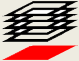 Provedba stručnog nadzora u praksi
Zoran Ivanković
Zoran Ivanković, dipl.ing.građ.                                              Svibanj, 2019. Dubrovnik
Ime i prezime predavača
1
UVOD
Cilj ovog predavanja je prezentacija i sistematizacija uobičajenih, te iskustvenih aktivnosti i postupaka u procesu obavljanja stručnog nadzora na realizaciji većih građevinskih projekata. 
Rad je svojevrsni PODSJETNIK / UPUTA koji može biti koristan i iskusnom inženjeru koji je obogaćen znanjem iz operative, kojemu su se u ulozi nadzora promijenili diskurs  i prioriteti, kao i mlađim inženjerima koji nemaju operativno iskustvo gradilišta. Rad je rezultat višegodišnjeg iskustva na realizaciji projekata koji su bili regulirani uobičajenim ugovorima  o građenju, kao i onih prema  FIDIC  modelima ugovora. 
Zakonska regulativa  će u ovom radu biti spomenuta tek informativno s obzirom  na to da su aktualni propisi i njihovo tumačenje od strane nadležnih tijela svima dostupni na WEB stranicama, kao i predavanja, te seminari organizirani od strane Ministarstva. 
Sadržaj se manjim dijelom odnosi na regulirani posao (propisano ZOG), a većim dijelom na ostale poslove koje nadzorni inženjeri preuzimaju u sklopu svojih ugovornih obveza o nadzoru i provedbu ugovora o građenju. Prezentira se način kako bi trebalo postupati jer nam nedostaje zvanična regulacija rada nadzora.
Zoran Ivanković, dipl.ing.građ.
2
PRVI KORACI - DOKUMENTACIJA  GRADILIŠTA
Pregled odobrenja za građenje
legislativa
pročitati dokument pažljivo i u cijelosti
obveze prijave
popis projektne dokumentacije 
obuhvat (čestice zemlje) zahvata
izvješća revidenta
ograničenja
2. Projektna dokumentacija
cjelovitost po dozvoli	
usklađenost dostavljenog sa ovjerenim primjerkom	
usklađenost glavnog i izvedbenog projekta	
posebni uvjeti javnih poduzeća	
tehnički opis	
pokušati predvidjeti tehnološki slijed građenja
Zoran Ivanković, dipl.ing.građ.
3
PRVI KORACI - DOKUMENTACIJA  GRADILIŠTA
3. Javna nabava – natječajna dokumentacija
4.a. ugovor naručitelj - izvođač
cijena i što obuhvaća					
rok						
premise i produženje roka				
ovlaštene osobe						
uvođenje u posao 						
vremenski planovi						
rokovi oko dostave/obrade građevinske knjige i obračunskih situacija
načini i rokovi plaćanja					
izvještavanja nadzora/naručitelja
Ostale obveze
4.b.ugovor naručitelj – nadzor
Napomena: ustanoviti obveze i napraviti plan periodičnog  ispunjenja i kontrole obveza i po jednom i po drugom ugovoru
Zoran Ivanković, dipl.ing.građ.
4
PRVI KORACI - DOKUMENTACIJA  GRADILIŠTA
5. troškovnik					
opći 
posebni uvjeti
obuhvat stavke 
obuhvat jedinične cijene ili ugovornog iznosa
način obračuna izvedenih radova

6. uredski prostori   Osigurati ured sa  infrastrukturom za uvjetan rad

7. provedba kontrolnih ispitivanja  ustanoviti potrebu

8. prijave gradilišta
Tijelu graditeljstva koji je izdao odobrenje, koji dalje obavještava MUP, građevinsku inspekciju, inspekciju rada, jedinicu lokalne samouprave i nadležne za utvrđivane komunalnog doprinosa 
inspekciji zaštite na radu - podnosi izvođač
Zoran Ivanković, dipl.ing.građ.
5
IMENOVANJA NA GRADILIŠTU
Naručitelj imenuje jednu ili više osoba za provedbu ugovora 
Izvođač  - ukoliko ima više (npr. 3 ) sklopljenih ugovora o građenju sa Naručiteljem imenuje se jedan glavni inženjer i tri inženjera gradilišta. Uobičajena vertikala je:	Glavni inženjer gradilišta
			Inženjer gradilišta za građevinske radove
			Inženjer gradilišta za hidroinstalacije
			Inženjer gradilišta za elektrotehničke radove
			Inženjer gradilišta za strojarstvo
Nadzor  - investitor imenuje tvrtku / nadzor – tvrtka imenuje nadzorne inženjere                       Glavni nadzorni inženjer 
			Nadzorni inženjer za građevinske radove
			Nadzorni inženjer za hidroinstalacije
			Nadzorni inženjer za elektrotehničke radove
			Nadzorni inženjer za strojarstvo
Projekt  treba voditi ka usmjeravanju odnosa kroz jednu nominiranu osobu od svakog učesnika.
Zoran Ivanković, dipl.ing.građ.
6
UVOĐENJE IZVOĐAČA U POSAO
Prvi upis  u građevinski dnevnik:
popis predate projektne dokumentacije
pravovremena prezentacija atestne dokumentacije
pravila rada na siguran način
izrada vremenskih planova
obveza poziva na pregled radova koji se neće moći naknadno pregledati
obveza uređenja gradilišta
Elaborat/reperi,  polazne geodetske točke
Zapisnik:
stanje brojila potrošača: struje, vode …
stanje okolnih objekata na koje građenje ima utjecaj
okolni objekti koji imaju utjecaj na građevinu
stanje izdanih garancija po ugovoru
police osiguranja po raznim osnovama
Uvođenje u posao je kombinacija ova dva dokumenta.
Zoran Ivanković, dipl.ing.građ.
7
ROK
Važnost roka
dužnost izvođača: izrada vremenskih planova 
među-rokovi
određivanjem kritičnih aktivnosti realizacije
određivanjem aktivnosti koje drugi sudionici/ učesnici u građenju trebaju napraviti u funkciji izvršenja  izvođačevih obveza.
  2. Vremenski plan mora  iskazati:
ugovoreni rok
sve važnije stavke troškovnika/projekta
mikrolokacije stavki (kat / stacionaža / lamela) / check point
datum izvršenja preduvjeta stavki
inačice vremenskog plana
Zoran Ivanković, dipl.ing.građ.
8
ROK
3. Neprihvatljiv vremenski plan
Nije poštivan ugovoreni rok 
Ne sadrži sve ugovorene radove ili ugovorene obveze,
Stavke nisu pravilno tehnološki ili logično povezane,
Stavke prikazane općenito  ili po grupama radova, 
Radovi iskazani kao trajna vremenska aktivnost
Bilo koji drugi razlog koji onemogućava praćenje aktivnosti

4. Praćenje plana
Prezentacija usporedbe planiranog i ostvarenog
obvezno upozoravanje Izvođača i izvještavanje Naručitelja 
upozorenjima nositeljima aktivnosti na posljedice zakašnjenja
zahtijevanje za objašnjenjima kašnjenja
usporedbe financijske realizacije i potrošenog roka
Zoran Ivanković, dipl.ing.građ.
9
ROK
5. Evidentiranje zakašnjenja - Revizije i sustizanja plana 
6. Zahtjev za produženjem roka: 	
Razlozi
Vrijeme produženja
7. FIDIC – revidirani plan, metode sustizanja, nema oštrijih odredbi koja daju prava temeljem kašnjenja 	
8. Odgovor nadzora na zahtjev za produženjem roka: 	
provjera činjeničnog stanja zahtjeva
stvarni utjecaj navoda na rok
usklađenost sa ugovorenim razlozima za produženje roka
Vlastiti stav o svemu navedenom:
da/ne izvan kontrole izvođača
da/ne greška nemar Izvođača
da/ne događaj koji je bilo moguće predvidjeti
Odluku o produženju roka donosi isključivo investitor
Zoran Ivanković, dipl.ing.građ.
10
SIGURNOST GRADILIŠTA I RADNIKA
Sa aspekta dužnosti Nadzora: 
Obvezni angažman Koordinatora II
Redoviti pisani izvještaj Koordinatora o stanju ZNR 
Upisivanje stanje ZNR u svim zapisnicima koordinacije
Redoviti vizualni pregled stanja gradilišta:  improvizacije, pomoćne komunikacije, zaštitna oprema 
Nepoštivanje obvezno upisivati u dnevnik.
Zoran Ivanković, dipl.ing.građ.
11
GRAĐEVINSKI DNEVNIK
Dnevnik se vodi sukladno Pravilniku i predstavlja službeni dokument i dokaz o  događajima bitnih za građenje građevine.
uvođenje u posao, opisano u zasebnom poglavlju
svi obvezni upisi u dnevnik kao odgovori na formular 
upise prvo vrši izvođač
nadzorni inženjer provjerava istinitost i vjerodostojnost upisanog, a onda dopunjuje /upisuje odgovor, ovjerava stranicu i kida stranicu dnevnika
2. Obavezni upisi u dnevnik:
posjet gradilištu geodeta, revidenta, inspekcije 
Zaprimanje dokaza sukladnosti/uporabljivosti, otpremnice i slijednost materijala, Ispitivanja i rezultata ispitivanja, inspekcijskih rješenja i sl.
Zaprimanje službenih dokumenata koji se odnose na građenje: inspekcija, javnopravna tijela, policija
Upozorenja izvođaču, Nadzoru ili Naručitelju
Sve važno što se događa (ne/prilike, smetnje, obavijesti o bilo čemu), a vezano je za  građenje / za realizaciju projekta 
Potreba za projektnim ili drugima pojašnjenjima
Visinskim točkama ili drugim geodetskim podacima,
Zoran Ivanković, dipl.ing.građ.
12
GRAĐEVINSKI DNEVNIK
3. Dnevnik bi trebao služiti kao:
komunikacija izvođač - nadzor i indirektno naručitelj
usmjeravanje i vođenje izvođača i naručitelja  u procesu građenja
upozoravanje na nepravilnosti
4. Upisi na koje treba obratiti pažnju:
da nastupa neka izvanredna situacija ….
da aktivnosti s nečim onemogućene/usporene/umanjene
da su ljudi ili strojevi u zastoju (x ljudi i y strojeva radi,  a xx ljudi i yy strojeva je u zastoju i onemogućeno za je u radu)
da se iz nekog razloga mora odstupiti  od odobrenja za građenje ili usvojene projektne dokumentacije,
da se ne može raditi po odobrenju /nema projekta /nastupaju ili će nastupiti  okolnosti koji ometaju/ usporavaju planiranu realizaciju,
da će nastupiti/da nastupa šteta po nekog
zahtjev za dodatna financijska sredstva,
zahtjev za produženjem roka,
ili bilo što drugo što nije pravilna i uobičajena aktivnost građenja,
Zoran Ivanković, dipl.ing.građ.
13
GRAĐEVINSKI DNEVNIK
5. Postupanje sa upisima koji nisu redovita aktivnost: 
Ako je realna okolnost:
Nadzor potpisuje stranicu, daje uputu/ nalog izvođaču o postupanju 
O svemu obavještava Naručitelja ili nekog drugog za koga smatra da je nadležan oko novonastale situacije 
Ako nije realna okolnost:		
potvrdi upise koje izvođač navodi  
evidentira stvarno stanje koje nije u skladu sa Izvođačevim upisom 
odgovori izvođaču jasno i pravilno na način da otkloni sumnju ili smetnju planiranom procesu građenja. 
pojasni upisom ili zaklamanim listom eventualni nejasan tehnički  detalj
zabrani radove nesukladne projektu
naloži izvođenje i dodatnih radova ako je evidentno da planiranim radom neće biti zadovoljen neki od temeljnih zahtjeva za građevinu
naloži izvođenje nepredviđenih radova ako je stanje takvo da je izgledna šteta …
obavještava naručitelja / projektanta
Zoran Ivanković, dipl.ing.građ.
14
GRAĐEVINSKI DNEVNIK
6. Najvažnija namjena dnevnika je da se događanja/ situacija/ cjelovita slika procesa / nakon određenog vremena mogla rekonstruirati.
Zoran Ivanković, dipl.ing.građ.
15
GRAĐEVINSKA KNJIGA
1. Definicija
skup tipskih listova na kojima se radi obračun izvedenih radova
vodi se kumulativno, zbrajanjem svih dotad izvedenih količina 
podijeljena po strukama nadzora 
2. Ispravan zahtjev za ovjerom:
svaka stavka troškovnika svoj list
pravilno popunjen jed. cijena, količina i ispisana cjelovita stavka 
skiciranje na listu knjige/na zasebnom listu kao obračunska skica/ fotografija izvedenog stanja  /izvadak projekta
vidljivo skicirane mjere obračuna
skice numerirane i povezive sa obračunom
3. Preduvjeti ovjere:
dokazan kvalitet ugrađenog materijala 
stavka izvedena u cijelosti
dokazana ispravnost izvedenog materijala
stavka pravilno obračunata kako propisuje troškovnik
Zoran Ivanković, dipl.ing.građ.
16
GRAĐEVINSKA KNJIGA
4. Nadzorni inženjer nikako ne smije ovjeriti:
Stavku koja je izvršena djelomično, a ne cjelovito
Obračun radova kakav nije predviđen u troškovniku i ne previđa ugovor( npr. m tekuće u m2 ili sl.), a koji počivaju na nekom dodatnom (ili naknadnom) zahtjevu ili dogovoru naručitelja sa izvođačem 
Stavku, količinu, jedinični cijenu koja ne odgovara u potpunosti ugovorenom troškovniku
Stavku koja nema jasnu dokaznicu ili obračunsku skicu, a koja se može rekonstruirati i nakon nekog proteklog vremena 
Neku izvedenicu stavke, a koju Izvođač, a ponekad i Naručitelj, prezentiraju kao logične, te spajanje ili razdvajanje stavki troškovnika 
Dobave materijala ili sl., a koje nisu kao takve egzaktno ugovorene Troškovnikom.
Ne prikazivati eventualne dogovore o privremeno priznatim količinama, iznosima, dobavama ili sl.
Zoran Ivanković, dipl.ing.građ.
17
GRAĐEVINSKA KNJIGA
5. Nadzorni inženjer ograničeno ovjerava:
Posvjedočiti stvarnu količinu izvedenog rada ali ne i višak količine, napraviti adekvatan upis
Višak količine u odnosu na onu predviđenu troškovnikom, ali isključivo uz pisano odobrenje Naručitelja.
6. Ugovori sa  klauzulom „ključ u ruke“ 

Napomena: voditi protokol zaprimanja  i periodi obrade
Zoran Ivanković, dipl.ing.građ.
18
PRIVREMENE I OKONČANA SITUACIJA
Privremene situacije:
Račun izvođača u etapama: fazno, kvartalno, mjesečno…
Na osnovu ovjere građevinske knjige
Obračun kumulativan sa odbijanjem do tada ovjerenog iznosa po prethodnoj situaciji
Odbija se iznos ovjerenog, a ne do tada plaćenog
Nepotrebne podatke na naslovnoj stranici križati i napisati da nisu predmet ovjere 

Kontrola situacije:
Olovka druge boje u odnosu  na tekst
Provjera usklađenosti stavki, količina, jediničnih cijena sa troškovnikom
Provjera usklađenosti količina sa ovjerenima u građevinskoj knjizi
Analitičku ispravnost iskazanih podataka
Zoran Ivanković, dipl.ing.građ.
19
PRIVREMENE I OKONČANA SITUACIJA
Nadzorni inženjer nikako ne smije ovjeriti:
Radove, stavke ili cijene koji nisu ugovoreni ili u cijelosti ne odgovaraju troškovniku
Radovi koji su djelomično ili nepotpuno izvedeni u odnosu na troškovnik/projekt
Iznos situacije koji premašuje ukupno dogovoreni iznos
Iznos koji je suprotan nekom ograničenju, ako je kao obveza napisano u Ugovoru
Zoran Ivanković, dipl.ing.građ.
20
PRIVREMENE I OKONČANA SITUACIJA
Nadzorni inženjer smije ovjeriti ali uz pisani nalog Naručitelja:
Dobavu materijala, a da to nije troškovnikom previđeno
Novčani iznos ili sl., a na ime dobave materijala ili viška izvedene količine 
Višak količine izvedenih radova, ali unutar vrijednosti Ugovora 

Postupanje Nadzora sa neispravnom situacijom:
Sitne pogreške, situaciju korigirati, ovjeriti i poslati nesporni dio na naplatu naručitelju
Veće odstupanje/ ispostavljeni račun nadzor će uz pisano obrazloženje vratiti izvođaču na ispravak 
Eventualno osporeni dio situacije nadzor će razriješiti sa izvođačem, što je prije moguće 

Preporuka: prvo građevinska knjiga, pregled, ovjera nakon toga situacija, ne zajedno

Napomena: voditi protokol zaprimanja  i periodi obrade
Zoran Ivanković, dipl.ing.građ.
21
PRIVREMENE I OKONČANA SITUACIJA
Avansi kroz situacije: dinamika povrata, ako ih je više, svaki zasebno tabelarno iskazivati.

Okončana situacija ovjera  uz ispunjene sljedeće uvjete:
Završeni su svi ugovorom predviđeni radovi
Napravljena uspješna primopredaja (otklonjeni nedostaci, primljene garancije i sl.)
Potpisan okončani obračun

Ako nije ispoštovan bilo koji od ovih uvjeta okončanu situaciju nadzorni inženjer ne smije ovjeriti.

FIDIC ugovori daju šire ovlasti Inženjeru kod ovjere je definirano da se radi samo o procjeni vrijednosti radova.
Ime i prezime predavača
22
RADOVI KOJI NISU UGOVORENI SA IZVOĐAČEM
Posebne uzance o građenju razlikuju sljedeće:
Višak radova – količina prelazi predviđenu količinu		
Manjak radova -  količina manji u odnosu na predviđenu,
Nepredviđeni radovi – nisu obuhvaćeni ugovorom – moraju se izvesti jer su hitni – ne treba prethodna suglasnost Naručitelja
Naknadni radovi – nisu ugovoreni, nisu nužni za ispunjenje ugovora, a naručitelj zahtjeva da se izvedu, može prihvatiti ili odbiti

Uzroci pojave, Izvođač mora/ treba izvesti nešto što nije ugovoreno/ ili smatra da nije ugovoreno:
Manjkava projektna dokumentacija
Promjena želja naručitelja
Izmijenjeni uvjeti građenja tijekom vremena 
Izbjegavanje formalnih barijera u fazi ishođenja odobrenja/ natječaja
Zoran Ivanković, dipl.ing.građ.
23
RADOVI KOJI NISU UGOVORENI SA IZVOĐAČEM
Ako drugačije nije ugovoreno, Nadzorni inženjer postupa na sljedeći način:
Zahtjeva od Izvođača pisano obrazloženje zašto smatra da su aktivnosti izvan predviđenog opsega ugovora 
Obrazloženje mora sadržavati, analizu cijene grafički prilog/ izvod iz Troškovnika, a koji će jasno prikazati o kakvoj se manjkavosti radi
Nadzorni inženjer će pregledati projektnu dokumentaciju, tender dokumentaciju, opće uvjete i troškovnik te ustanoviti opću vjerodostojnost zahtjeva.
	3.a. Ako smatra da je zahtjev utemeljen (smatra da je zahtjev utemeljen ali još ne daje službeno očitovanje nikome) Nadzor šalje izvođačev zahtjev Projektantu i zahtijeva očitovanje o navedenoj manjkavosti, a na znanje Naručitelju
3.b. Ako smatra da je zahtjev neutemeljen, vraća zahtjev Izvođaču sa popratnim dopisom, u kojem  obrazlaže svoj stav, obvezno na znanje Naručitelju i Projektantu.
Zoran Ivanković, dipl.ing.građ.
24
RADOVI KOJI NISU UGOVORENI SA IZVOĐAČEM
4. Ako je zahtjev utemeljen,   analiza ponuđene jedinične cijene ili ukupnu cijenu rada, poštivajući kriterije po slijedećem redoslijedu : 
primjenom iste ili slične stavke  iz ugovorenog troškovnika
umnožak normama predviđenog vremena pojedinog rada i utroška materijala  sa ugovorenom satnicom radnika/stroja ili ugovorene cijene materijala.
zajednička prihvatljivu iskustvenu normu
zajednički odabir  minimalno tri poslovna subjekta kojima će biti upućen zahtjev za ponudu.

PREPORUKA: U obrazloženju cijene Nadzor nikako ne smije koristiti  pridjeve skupo/  jeftino/ tržišno nego isključivo sukladno ugovoru/ sukladno normativu/ sukladno ugovorenoj satnici
Ime i prezime predavača
25
KOMUNIKACIJA U GRAĐENJU
1. Korespondencija 
Cilj:  evidentiranja uputa /primjedbi / zaključaka sastanka /  jednoznačno tumačenje događaja/ aktualnih stanja stvari u projektu/ nedvosmislenost uputa - izbjegavanje  česte pogreške da svaki učesnik sastanka upamti samo dio i to na način koji isključivo njemu odgovara, a zanemari suštinu ili važnije dijelove ostatka Ugovora/dogovora. 
Isključivo pisanim putem
Dostava elektronski, važnije preporučeno poštom
2. Koordinacijski sastanci
Prisutni svi učesnici u projektu
Javna poduzeća (ili oni koji imaju utjecaj na projekt)
Redoviti periodi održavanja
Odrediti termin i zahtijevati urednost prisustva
Redovite teme: sigurnost, aktualne teme realizacije, problemi, stanje dinamika
Obavezno zapisnik, odgovorne osobe, odgovorne osobe ovjeriti najkasnije do slijedećeg sastanka
Zoran Ivanković, dipl.ing.građ.
26
KOMUNIKACIJA U GRAĐENJU
3. Učesnici u projektu
Složiti vertikale komunikacija u projektu, zvanično nominirane osobe i netko koga još smatrate važnim...
Izbjeći mogućnost uplitanja neovlaštene osobe u projektu, uvesti zabranu pisanja 
Odrediti kome je potrebno dostaviti pojedine dokumente, a kome je kontraproduktivno
Voditi računa da je cijeli posao  nečija poslovna tajna
Ime i prezime predavača
27
KOMUNIKACIJA U GRAĐENJU
4. Obavezan sadržaj pisanog dokumenta
Jedinstvena numeracija, predmetom i autorom dopisa, sa pozivom na Članak ugovora na kojem se bazira
Korespondencija mora biti sadržana isključivo od činjenica, provjerenih navoda, naloga, sa ili bez uputa o postupanju.
O svim nalozima/ uputama koji se daju izvršiteljima u rubrici ‘’na znanje’’ treba biti onaj tko taj nalog inicira, a na početku treba navesti: na zahtjev ili po nalogu naručitelja/ projektanta...
U dopisima/ zapisnicima mora biti naveden i rok u kojem se planira/ nalaže realizacija aktivnosti.
Na kraju svakog zapisnika mora pisati da je prihvatljiva primjedba na navode zapisnika u roku od tri dana od dana dostave u protivnom će se smatrati da su učesnici suglasni sa zaključcima
5. Neprihvatljivo
Suvišni emotivni elementi, promišljanja, kritiziranja, epiteta, prepirke ili svađa, obraćanja sa  ja/ti nego isključivo sa poštovani,  pisanje o meritumu i na kraju zaključak/ upozorenje/ napomena.
Zoran Ivanković, dipl.ing.građ.
28
IZVJEŠTAVANJE
Naručitelj mora biti u svakom trenutku upoznat sa stvarnim stanjem relizacije projekta
stanje dinamike
sigurnost na i oko gradilišta
aktualni problemi i nedoumice
prijedlozi rješavanja 
sve što utječe /otežava / uvlači realizaciju u rizik ili je na bilo koji  način usporava 	
Izvještavanje ima za cilj naručitelja učiniti aktivnim i odgovornim sudionikom procesa građenja.
Nedopustivo - naručitelj konstatira da za nešto  nije znao, a da je znao bilo bi drugačije ili …
Nadzor je onaj tko kontrolira i provodi ugovore o građenju, a nije onaj tko rješava sve moguće probleme koji se mogu stvoriti u vezi građenja i gradilištem.
Zoran Ivanković, dipl.ing.građ.
29
PRIMOPREDAJA RADOVA - IZVOĐAČ
Nije zakonska, ponekad ni ugovorna obveza 
Dokumentirano i obostrano okončanje ugovornih obveza
Komisija,  svi predstavnici učesnika:  Izvođač, Naručitelj, Nadzor
Obavezno pisani zapisnik
popis dokumentacije izvedenog stanja i održavanja
okolnosti vezane za rok
stanje financijskih jamstava
stanje brojila energenata
nedostaci građenja sa fotodokumentacijom i rokom otklanjanja
sve ostalo što dokumentira stanje izgrađene građevine
svi potpisati zapisnik, a ako netko ne želi napisati razlog…
obveza preuzimanja; mali i veliki nedostaci, funkcija građevine
Zoran Ivanković, dipl.ing.građ.
30
OKONČANI OBRAČUN - IZVOĐAČ
Usklađivanje financijskih parametara ugovora
Napraviti zapisnik
primopredaja da ili ne, otklonjeni nedostaci
stanje avansa
vrijednost izvršenih i isplaćenih radova
ugovorne kazne
osnova za zadržavanje sredstava po osnovi kvalitete
ostala privremena ili trajna zadržavanja 
preostalo za naplatu
Zadržavanje iznosa i ugovorna kazna terećenjem ili kontra računom ..
Porezne napomene: nema umanjivanja osnovice izvršene usluge
Ime i prezime predavača
31
RASKIDI UGOVORA O GRAĐENJU
1. LOŠE FAZE / uzroci raskida
	nepravedni/ nerealni ugovori
	nemogućnost/ kašnjenje realizacije
	nemogućnost postizanja propisane razine kvalitete
	namjera raskida/ naplate ugovorne kazne
Preporuka: paziti na ton i način korespondencije: nema svrstavanja, svatko odgovara za svoje postupke i odluke, ne podleći pritiscima i raspoloženjima.
2. LOŠE STANJE – POSTUPCI NADZORA
učestalo upozorava učesnike kao pokušaj otklanjanja uzroka loše situacije I ugovorne odredbe u slučaju lošeg raspleta
podsjetiti se na vlastite ugovorne obveze
građevinski dnevnik/ pisanu korespondenciju svakodnevno kontrolirati
naručitelju se jasno daje do znanja da je to pravni, a ne posao nadzora 
zahtjevati od naručitelja angažman pravilnika
pobrinuti se da se radovi zaustave u tehnološki razumnoj fazi
briga o stanju zaustavljenih radova
pripremiti primopredaju radova i dokumentacije
Zoran Ivanković, dipl.ing.građ.
32
RASKIDI UGOVORA O GRAĐENJU
3. RASKID UGOVORA / NAPUŠTANJE GRADILIŠTA – POSTUPCI NADZORA
putem suda angažirati sudskog vještaka koji će evidentirati činjenice o izvedenim radovima
ne miješati se u pravni posao, isključivo davati informacije iz svog domena
paziti da se postupanjima  nesvjesno ne nanese šteta ili umanji /izmjeni pravna pozicija nekog od učesnika
posložiti dokumentaciju i čekati razvoj situacije
Zoran Ivanković, dipl.ing.građ.
33